RealEase: Comprehensive Real Estate Insights Platform
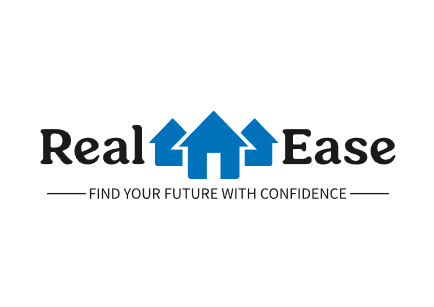 Milestone 5 Overview
By Donovan Murphy, Jonathan Bailey, and Enrique Obregon
Milestone Overview
Milestone Four Plan
Task 1: Neighborhood Market Insights
Task 1: Demo Image
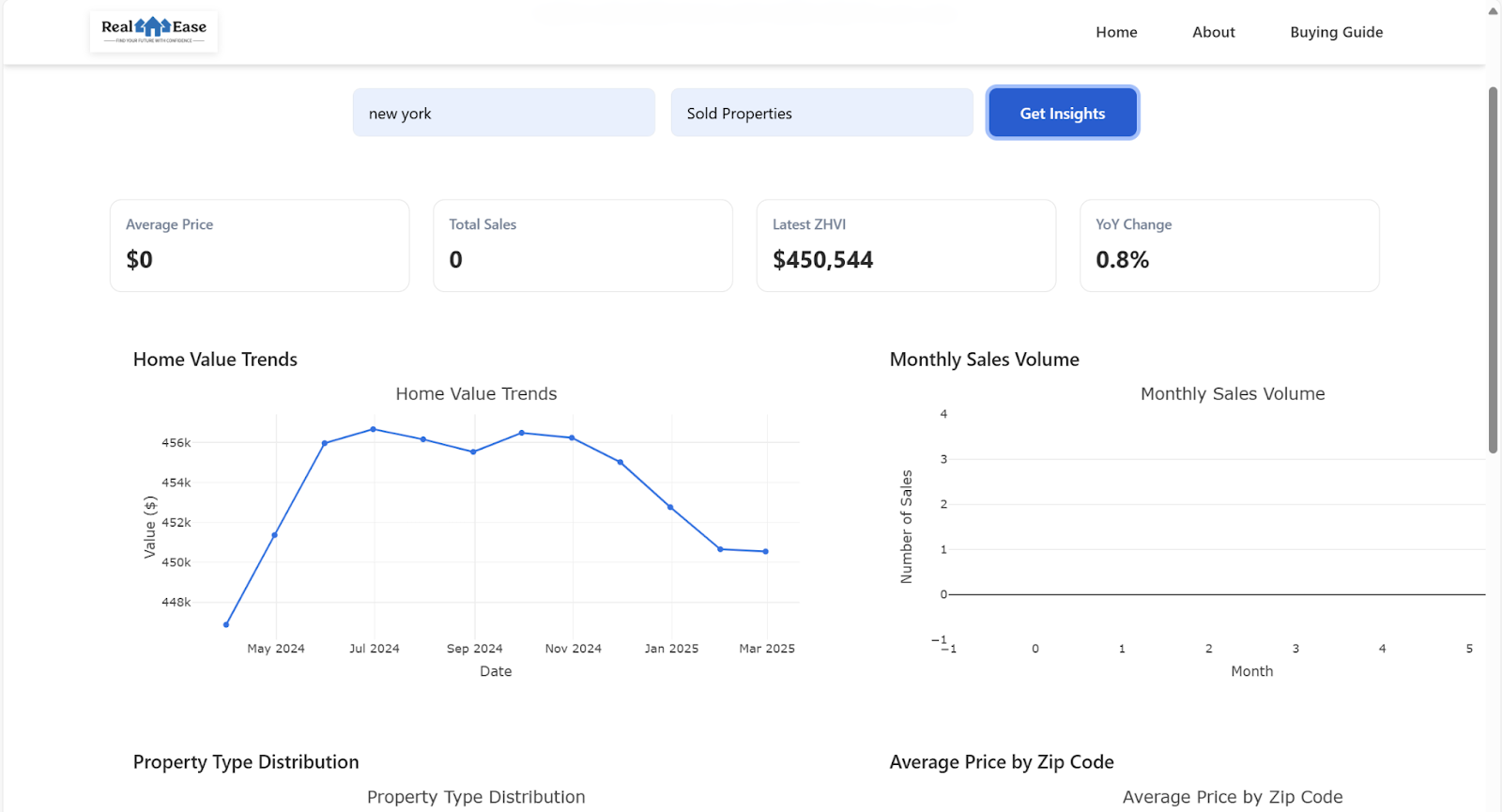 Task 2: Website Refresh
Task 2: Front End Demo Image
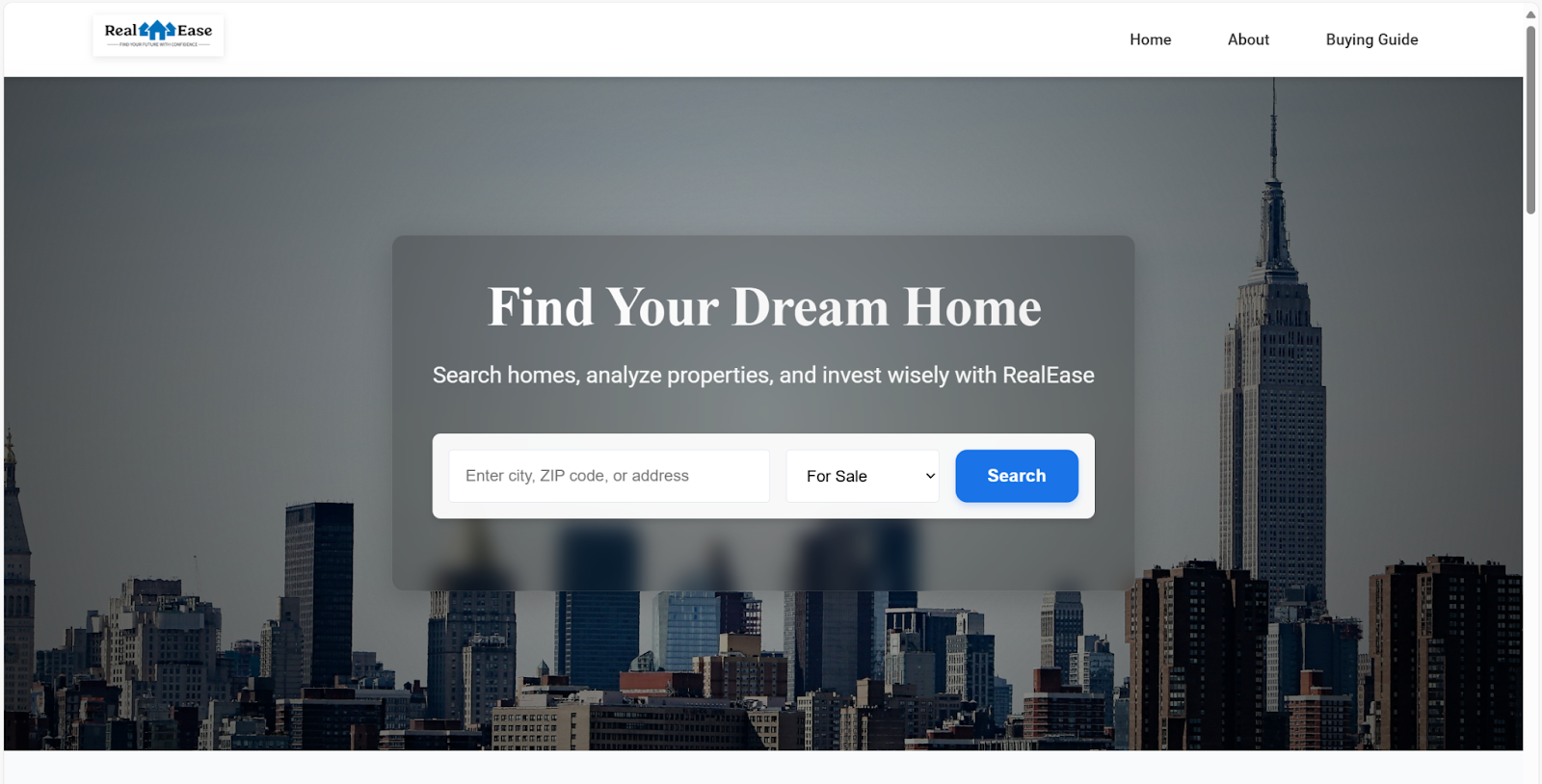 Task 3: Working Website Demos
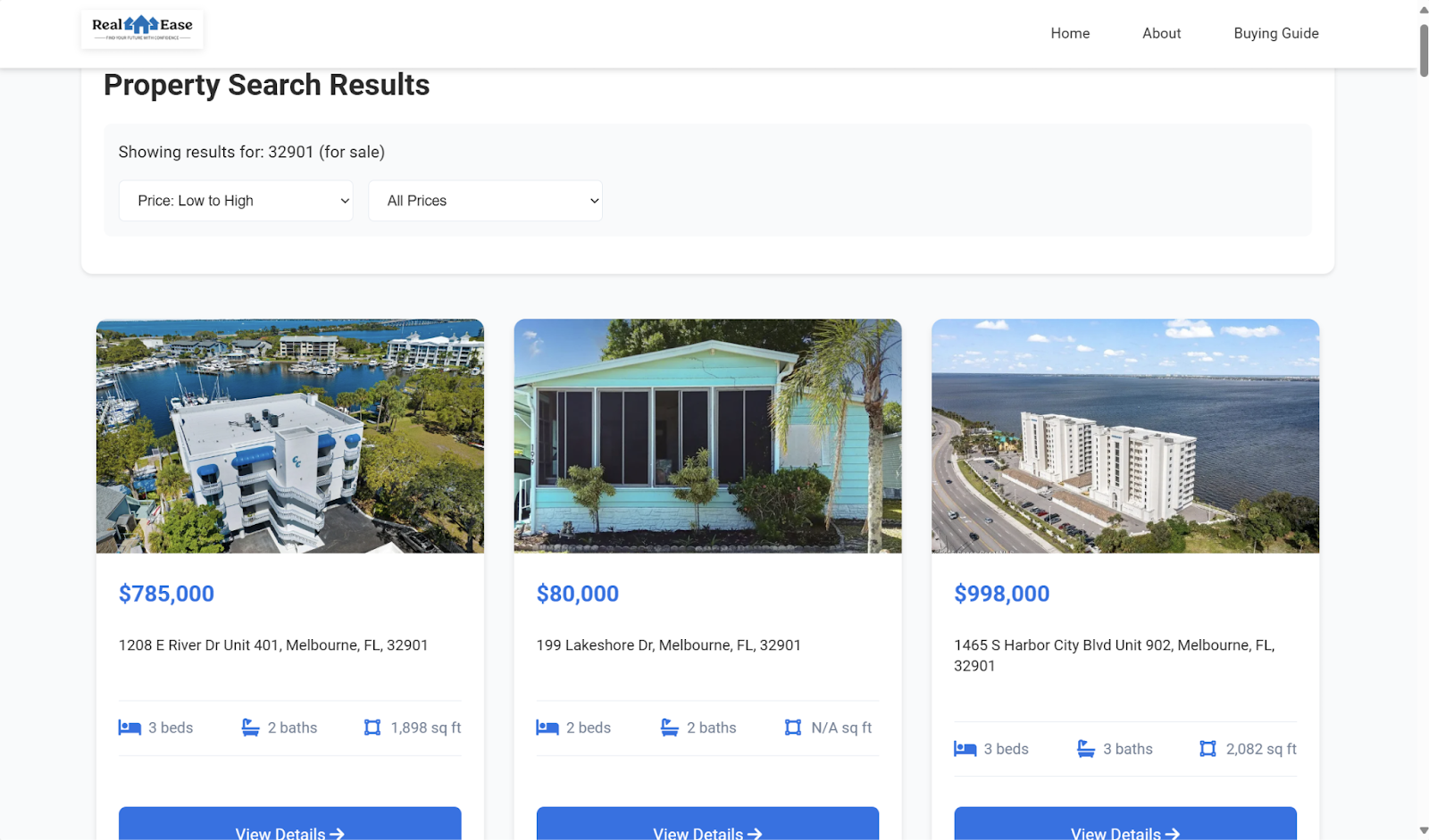 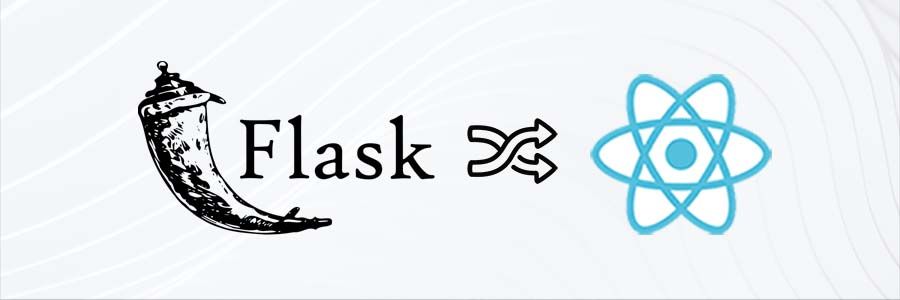 We developed a comprehensive demonstration workflow that showcases our platform's key functionality. Users can now experience the complete journey from property search to detailed analysis, including the comparison tool and ROI calculator.
Milestone Five Plan
Task 1: Fully Flesh Out Neighborhood Insights
Task 2: Test All Tools
Task 3: Touch Up Based on Feedback
Faculty Advisor Feedback
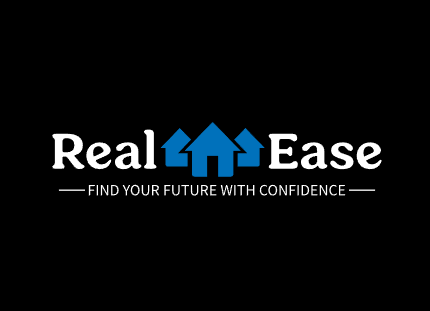 Questions?